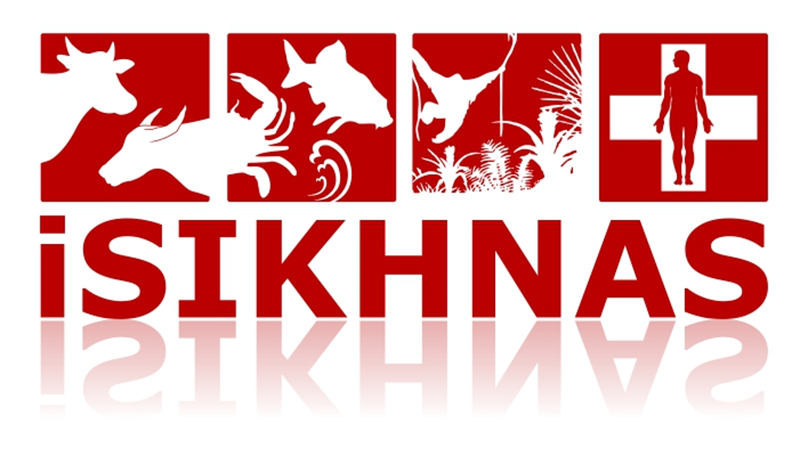 Penutup
Sesi 20
KEMENTERIAN PERTANIAN
DIREKTORAT JENDERAL PETERNAKAN DAN KESEHATAN HEWAN
DIREKTORAT KESEHATAN HEWAN
Modul akan diperbaiki
jangan
Terima kasih…